Презентация ученика 4 «В» класса МОУ  СОШ № 5 г.-к. АнапаКейяна Леонтия по Окружающему миру на тему «Климатические зоны России. Зона пустыни и полупустыни»2014г.
Климатические зоны России :Зона арктических пустынь, Зона тундр, Лесотундра Зона тайги, Зона смешанных и широколиственных лесов, Лесостепная зона, Степная зона, Зоны полупустынь и пустынь
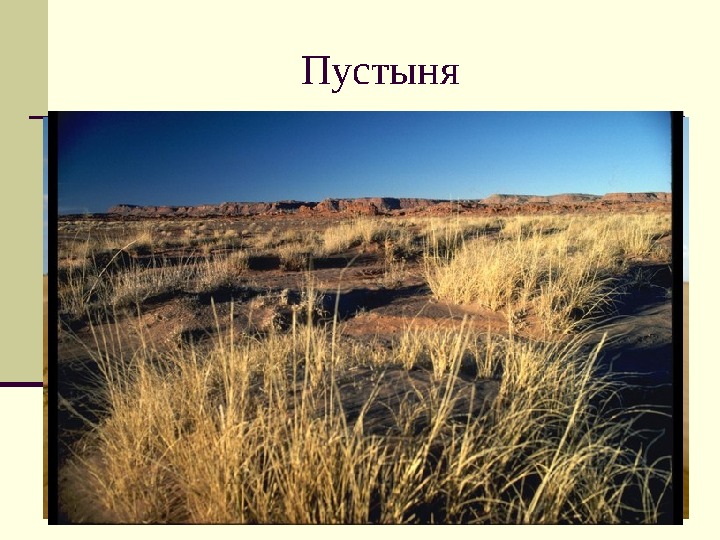 Зоны пусть и полупустынь. Эти зоны занимают в России очень небольшую территорию в пределах Прикаспийской низменности и Ергеней. Они представляют собой самую северо-западную окраину обширных пустынь Евразии с континентальным умеренно сухим восточноевропейским климатом. Здесь наблюдаются самые высокие для Восточно-Европейской равнины суммы годовой солнечной радиации (115-120 ккал/см2). По сравнению со степями здесь усиливается континентальность климата. Лето более жаркое, со средней температурой июля от 22 до 25°С. Зима холодная, очень малоснежная, со средней температурой января от -12 до -16°С, с сильными ветрами, малой мощностью снежного покрова и промерзанием грунта до 30-60 см. Весна короткая, на нее приходится максимум осадков, однако количество их непостоянно. Годовая сумма осадков — 350-300 мм, а испаряемость — 700-800 мм
В России пустыни и полупустыни имеются на востоке Калмыкии и в южной половине Астраханской области. Основная часть их находится на территории, где раньше было морское дно, а сейчас - Прикаспийская низменность. Климатические условия там очень сложные: летом температура может достигать 50С, а поверхность земли при этом накаляется до 70С. Зимой температура бывает до -30С

Зональные светло-каштановые почвы формируются под злаково-полынной растительностью. Они характеризуются небольшим гумусовым горизонтом (около 40 см) и незначительным количеством перегноя (2-3%). Почвы формируются в условиях незначительного увлажнения (коэффициент увлажнения 0,25-0,35) и малого поступления биомассы, которая быстро минерализуется. Большие площади занимают засоленные почвы, прежде всего солонцы. Обилие засоленных почв связано с засоленностью грунтов молодой морской аккумулятивной равнины. На юге распространены бурые пустынно-степные почвы, среди которых встречаются небольшие участки полузакрепленных и незакрепленных песков.
ПОЧВА
Весной природа пустыни и полупустыни оживает. Всё покрыто зелёной травой, расцветают маки и тюльпаны, ирисы. К концу сезона все эти растения выгорают от солнца, и остаются только полынь, солянка и растения с колючками. В полупустынях встречается и другая растительность: вдоль рек и озёр располагаются кустарники и деревья, окутанные лианами. Не смотря на суровость пустынь и полупустынь России, растительность здесь относительно разнообразная. 
Полноправными хозяевами считаются полыни и эфемероиды, но много и других - злаки, кактусы, верблюжья колючка, эфедра, кендырь, песчаная акация, многолетние травы и даже цветы - тюльпаны, ремерии, малькомии. 
Условия, в которых живут эти растения, спровоцировали развитие разных способностей для приспособления выживания: некоторые растения быстро вянут, но сохраняют при этом в земле свои органы (луковицы, клубни), другие же за два-три месяца проходят полный цикл жизни. 
К таким относится крошечный злак мятлик луковичный. Если влаги мало, это растение мало заметно - невысокое, с маленьким колоском, но если же влаги более чем достаточно, мятлик укрывает земли густым зеленым "ковром".
Растительность  полупустыни  и пустыни
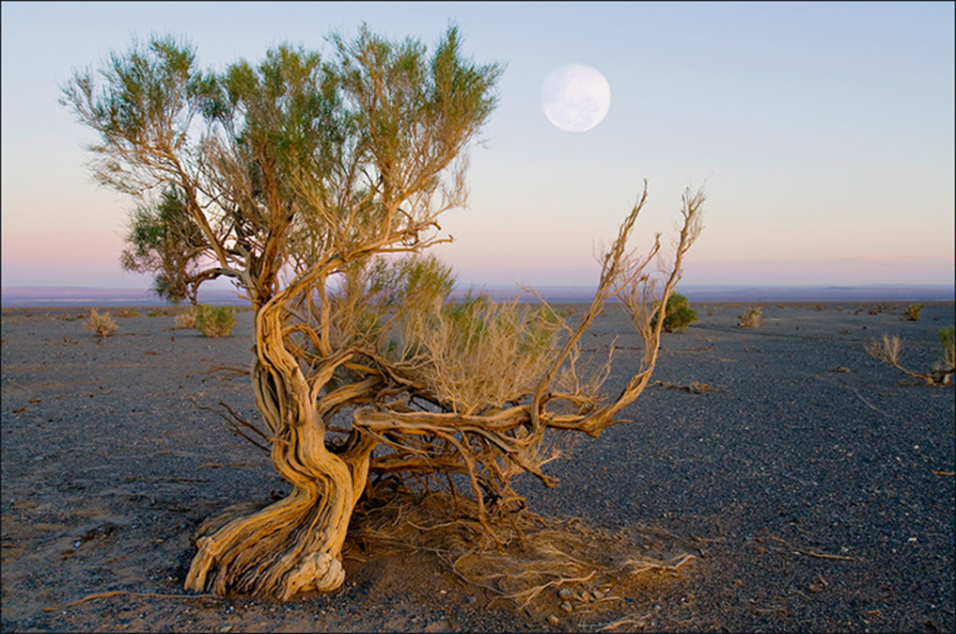 Растительность  полупустыни  и пустыниОдним из самых интересных является саксаул. Это растение растет только в сообществе с другими. Саксаулы своими корнями закрепляют песок, а их древесина настолько плотная, что не тонет в воде, листьев у саксаула практически нет, поэтому он мало испаряет влаги. Вместе с саксаулами растут песчаная акация, древовидная солянка, лак селин, кустарник джузгун (корневища его достигают длины до 40 м!).Злак элимус может достигать высоты в рост человека, он настолько пышно и мощно разрастается, что издали его можно принять за большой куст.Черная полынь - называется так именно за свой цвет, она почти без листьев, но очень хорошо вьется, поэтому укрывает большие территории земли, которые тоже стали называть "черными" и спасает от голода даже в самые засушливые времена.
Животные пустыни России приспосабливаются к таким условиям жизни за счёт того, что они умеют рыть норы, которые им помогают скрыться от жары и холода, а также уберечься от врагов.
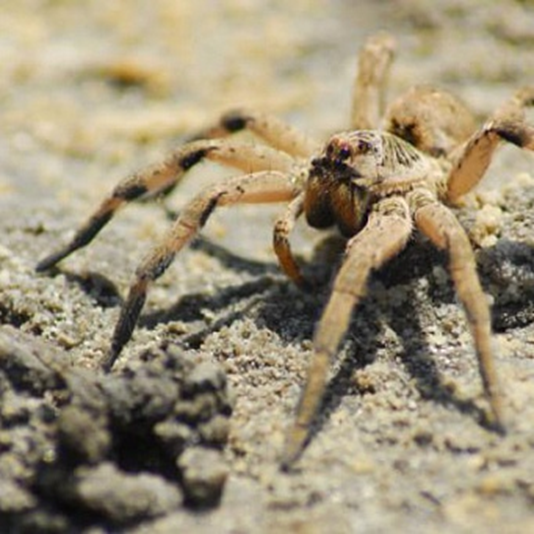 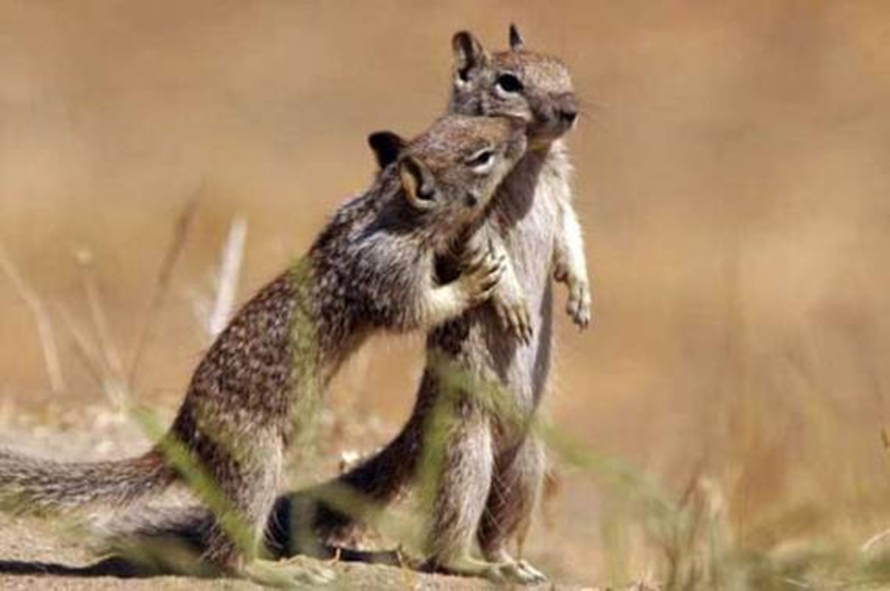 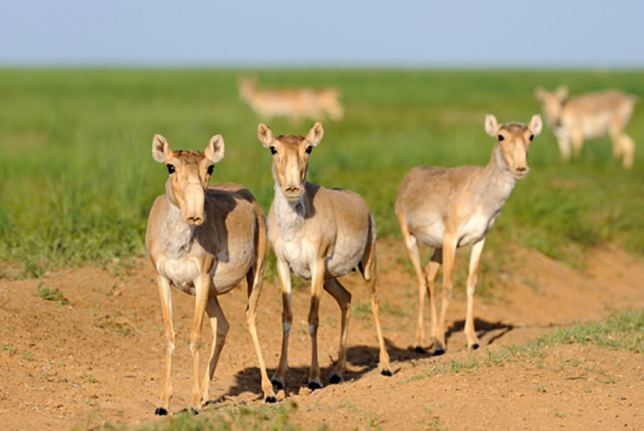 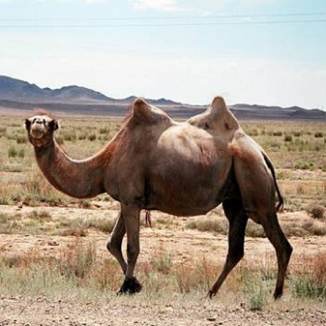 ЖИВОТНЫЕ ПУСТЫНИ Животный мир пустынь России очень разнообразенВ  пустынях водятся разные животные, но основные обитатели там - ящерицы, а также змеи (кобра, гюрза). Есть и черепахи. В норах живут крупные и ядовитые пауки тарантулы (их называют еще"пауки-волки"). Они ловят добычу, нападая на нее из норы. Сайгакисуслики верблюдпауки
КЛИМАТИЧЕСКИЕ ЗОНЫ В СРАВНЕНИИ
Территория
Климат
Растения и животные
Использование
Спасибо ЗА ПРОСМОТР!






 С уважением ,Леонтий Кейян.
Друзья, Ставьте Лайки!